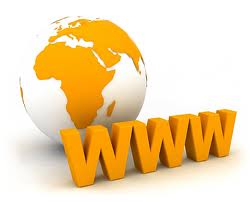 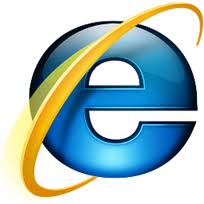 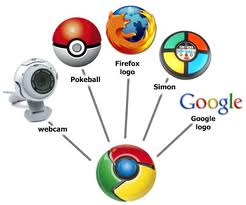 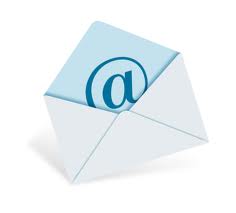 Internet,  Elektronikus levelezés
Elektronikus levelezés
Az e-mail (elektronikus levél) számítógépes hálózatokon keresztül továbbított levél, üzenet. Tartalma lehet szöveg, kép, hang, mozgókép.
Előnye:
A számítógép előtt ülve, megírása kényelmes
Gyors 
Olcsó 
Bármilyen elektronikus anyagot csatolhatunk hozzá (képet, mozgóképet, zenét, dokumentumot, stb.)
 Egyszerre több címzetthez is eljuttathatjuk
Hátránya:
Nem olyan személyes, mint a kézzel írt levél
Kéretlen reklámlevelek (SPAM)
2
Postafiók létrehozása
Pl.: kovacsbela@freemail.hu
AZONOSÍTÓ: ez lesz az e-mail címünk eleje, vagyis a felhasználónevünk.
Erre a címre kapjuk leveleinket, ezért jó, ha az azonosító utal a nevünkre. 
Az e-mail cím (azonosító) nem tartalmazhat nagy betűket, ékezetes betűket, szóközt és speciális karaktereket! 
Jelszó:
Legalább 8 karakter
Kis-Nagy betűk
Számok
3
Levelező programok, levélírás
A fejlécek általában tartalmazzák az alábbi négy mezőt:Feladó (From) – a feladó e-mail címe Címzett (To) – annak az e-mail címe, aki kapja a levelet Tárgy (Subject) – a levél rövid leírásaDátum (Date) – a helyi idő és dátum, amikor az üzenetet elküldték Melléklet (Attachment) – A levélhez csatolt egy vagy több fájl nevet adhatjuk meg itt
4
Csatolás
Az elektronikus levélhez csatolhatunk fájlokat, (képet, dokumentumokat, stb.)
A fájl csatolása a legtöbb esetben egyszerű: a megfelelő menüponttal vagy a megfelelő nyomógombra való kattintással kell kiválasztani számítógépünkről azt a fájlt, amelyet küldeni szeretnénk.
Csatoláskor figyelnünk kell arra, hogy túl nagy fájlt ne küldjünk levélben. A szolgáltatók korlátozzák a küldhető-fogadható levelek méretét.
5
Iwiw, Facebook, …
Összehasonlítás, előnyök, hátrányok
6
Forrás:
http://informatika.gtportal.eu

A szövegek és képek egy részének forrása: 
http://en.wikipedia.org/
7
Ajánlás
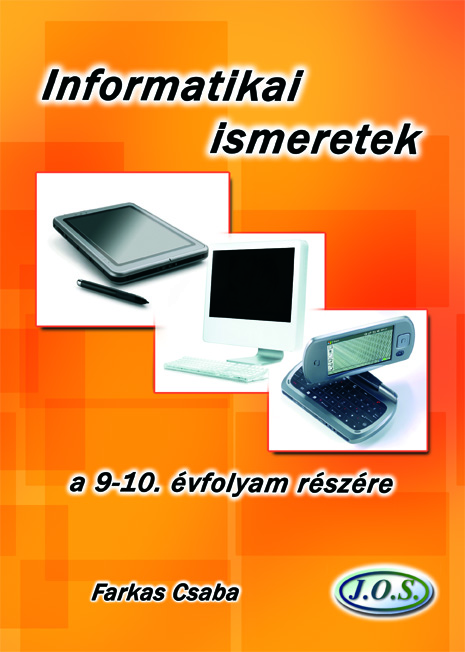 Ez a prezentáció a Jedlik Oktatási Stúdió „ Informatikai ismeretek a 9-10. évfolyam részére  és az „Informatika szóbeli érettségi közép- és emelt szinten” című könyvéhez készült
www.jos.hu
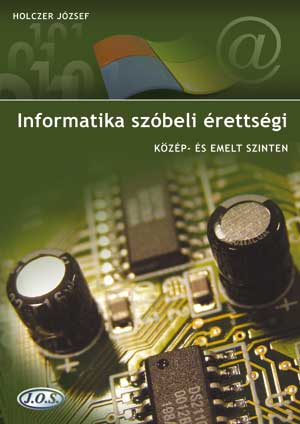 8